КЕНГУРУ
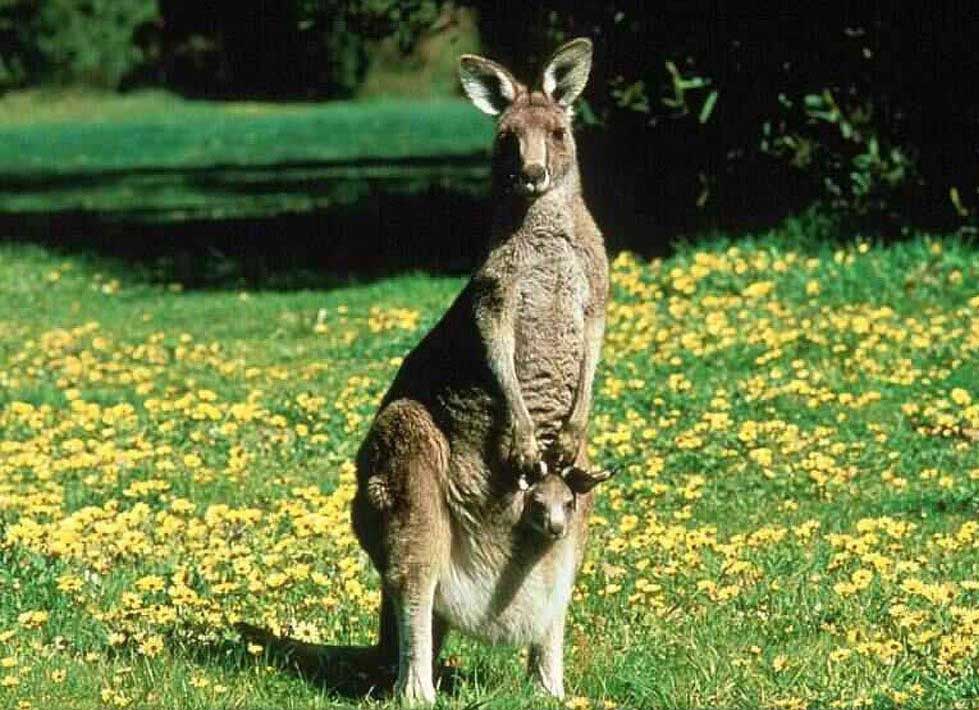